Joint ENC/EIC Workshop
There is an international community seeking to realize a high luminosity electron-ion collider to pursue the study of QCD.
  Four concepts are being pursued at present: 
           BNL/eRHIC, CERN/LHeC, GSI/ENC, and JLab/ELIC.  
 Our community should pursue realization of these electron-ion colliders in a coherent way.  
 Competition is necessary and healthy.
 We should work cooperatively, continue to schedule joint meetings and be mutually supportive.
 Next EIC collaboration meeting is anticipated to take place in December 2009 at Stony Brook University, New York (subject to approval by EICC steering committee).
Machine design
U.S. EIC roadmap: Convergence to a unified machine design by September 2011 is critical to be ready for next long range plan in nuclear physics.
ENC machine design also has to converge at this time  
Unified, coherent accelerator design effort is absolutely needed.
Convergence to the strongest proposal requires optimization of the science, the machine design, and the cost.
Physics Agenda
Detailed consideration of a handful of key `golden experiments’ is a high priority.

 The combination of lattice calculations & pQCD & precision electron-ion collider experiments will give  dramatically more detailed understanding of hadrons, e.g. spin structure of nucleon

 Transverse spin and momentum distributions and correlations are not understood. The electron-ion collider has enormous potential to investigate this rich area.
Science reach as a function of ECM and integrated luminosity
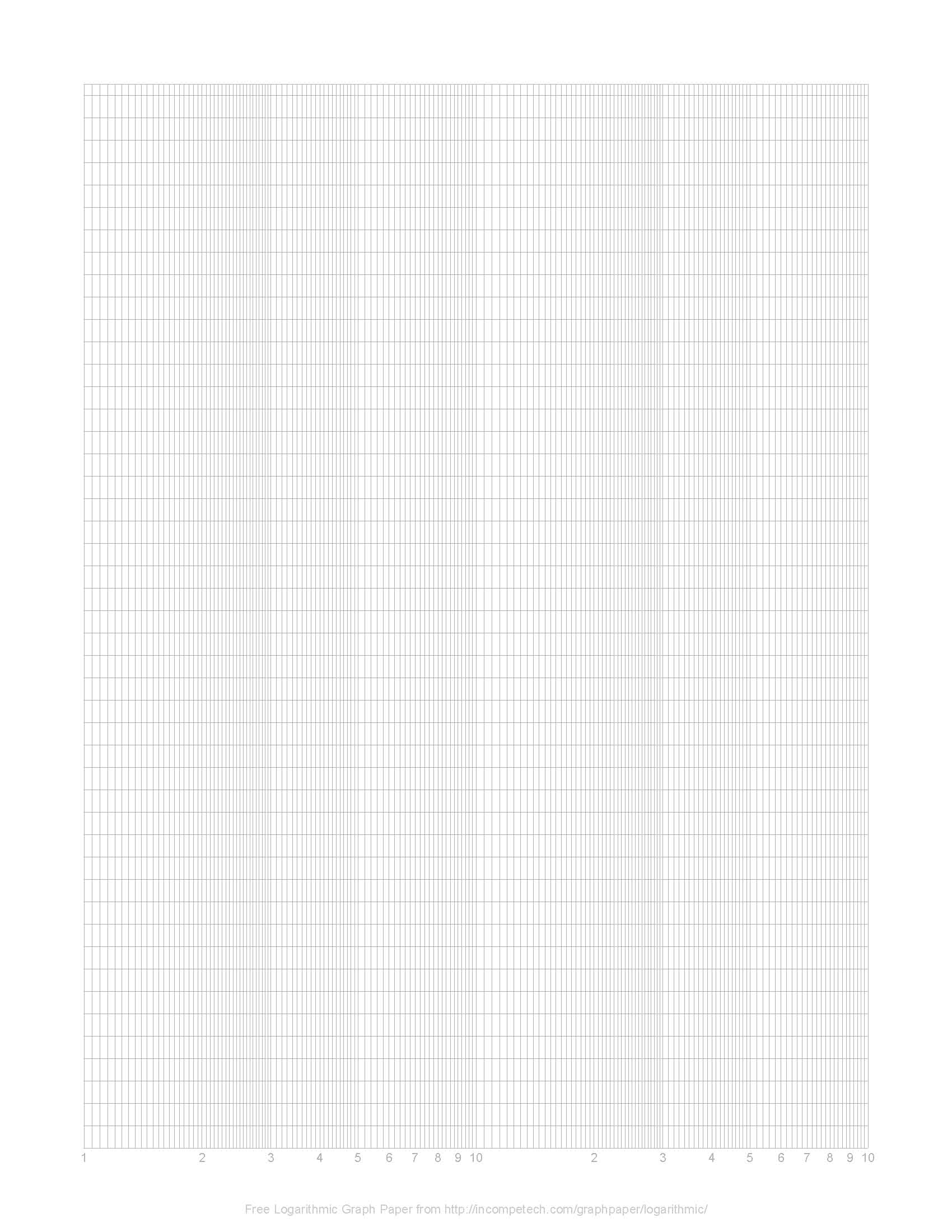 50 fb-1
ECM  (GeV)
120
DIS      nucleon structure
exclusive, electroweak processes
xmin ~ 10-4
100
gluon saturation
10 X 250 EIC
quarks, gluons in nuclei
80
4 X 250 MeRHIC
60
40
xmin ~ 10-3
sin2θW
20
xmin ~ 10-2
3 X 15 ENC
0
∫L dt (fb-1)
1
10
100